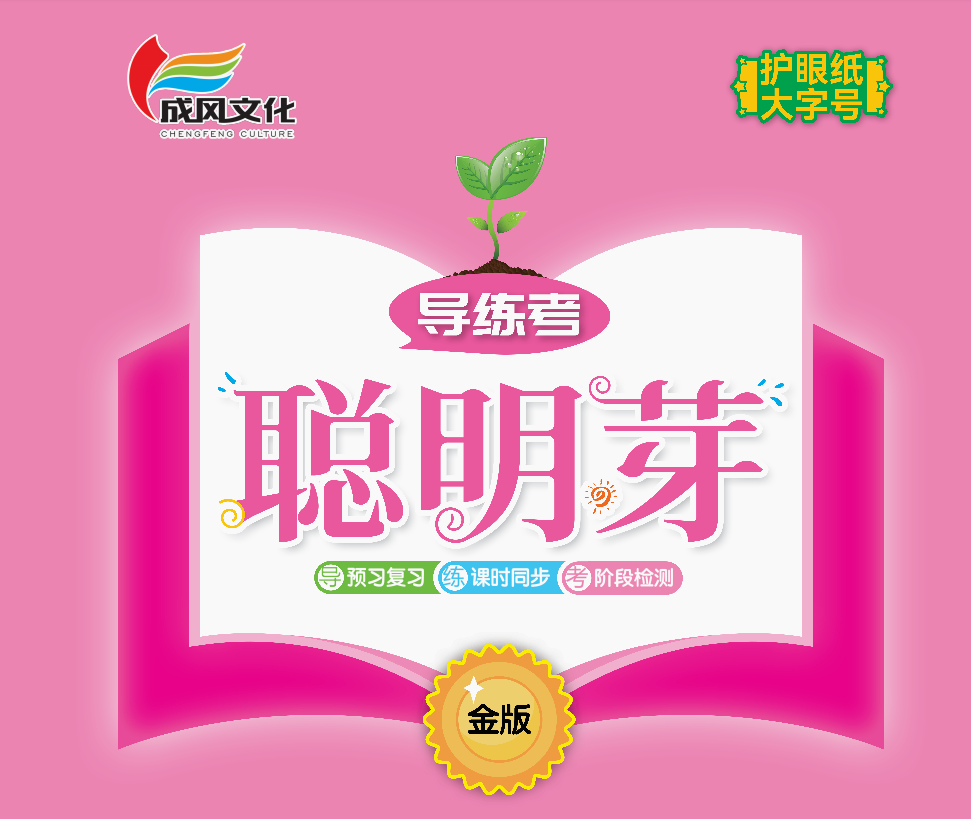 第八单元    阅读
18    棉花姑娘
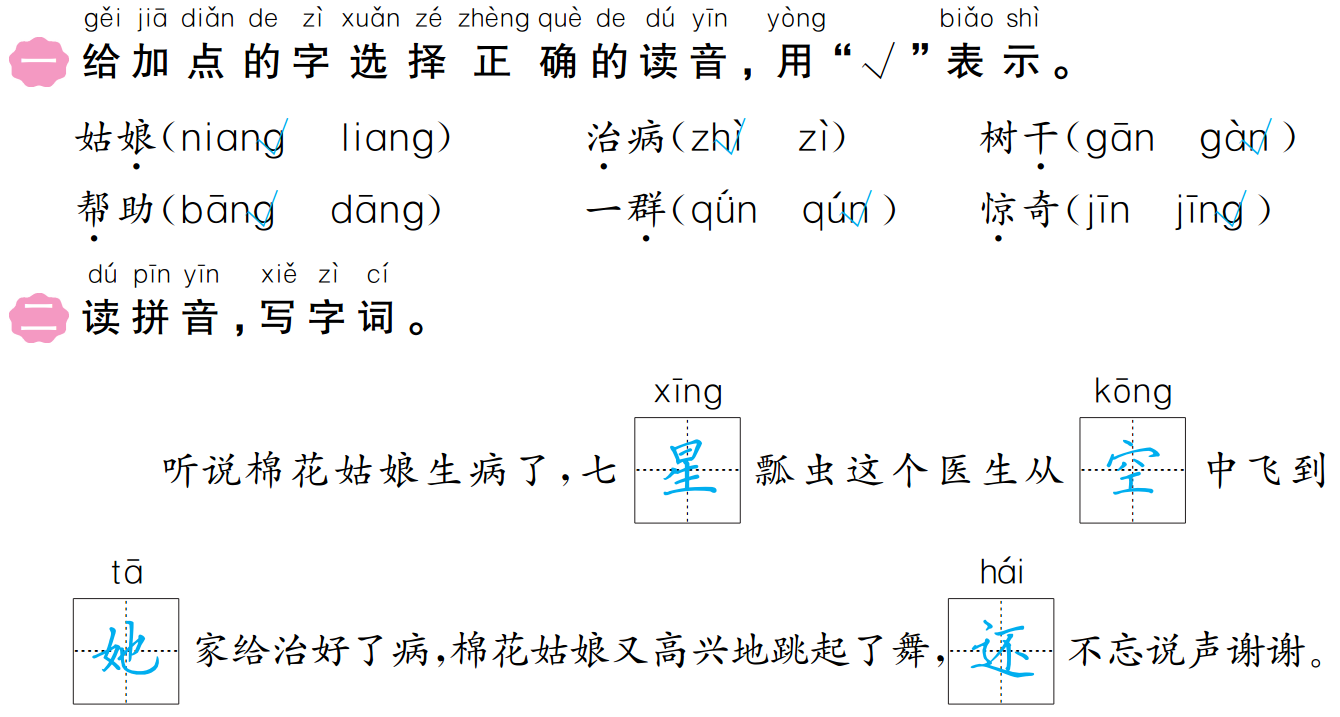 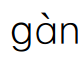 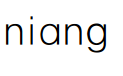 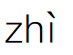 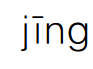 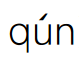 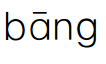 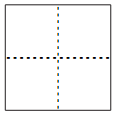 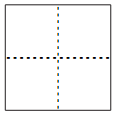 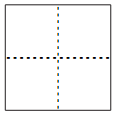 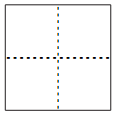 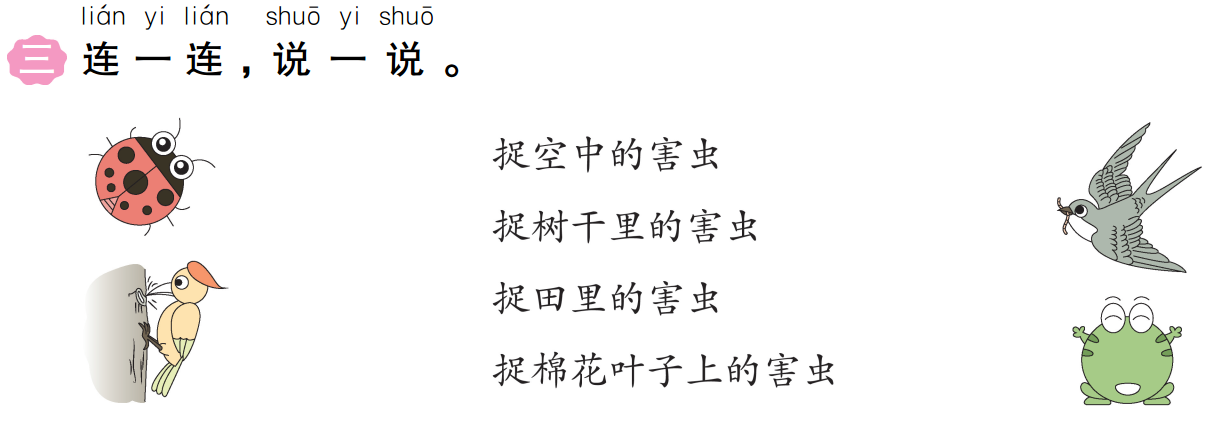 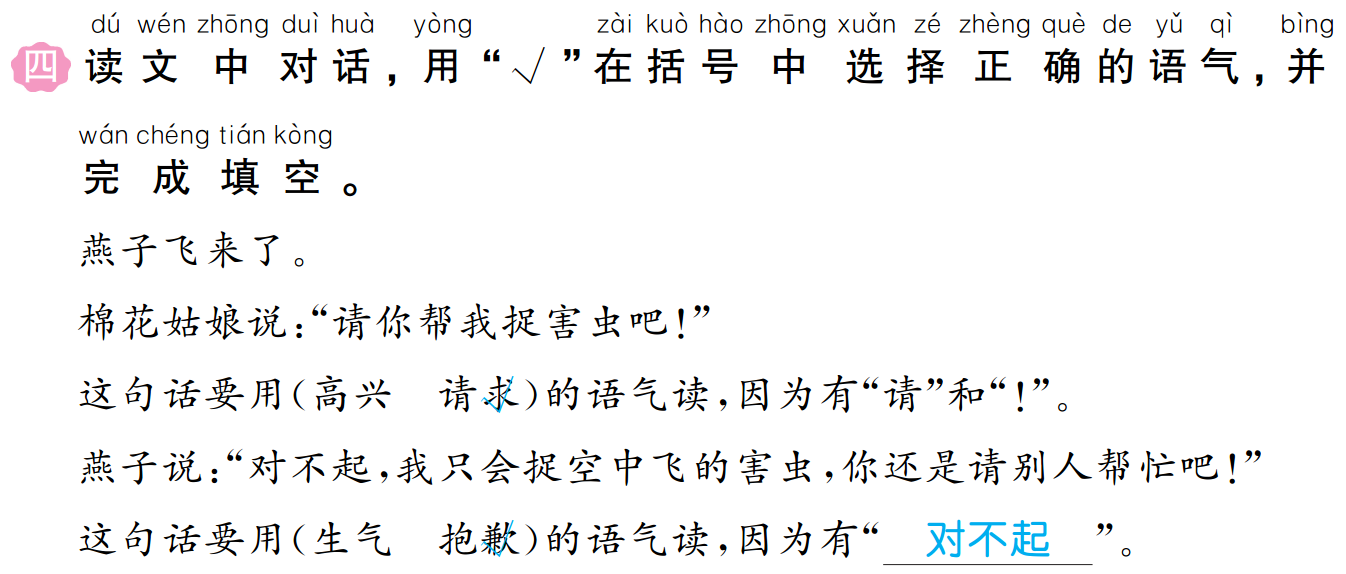 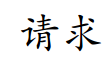 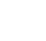 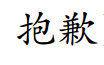 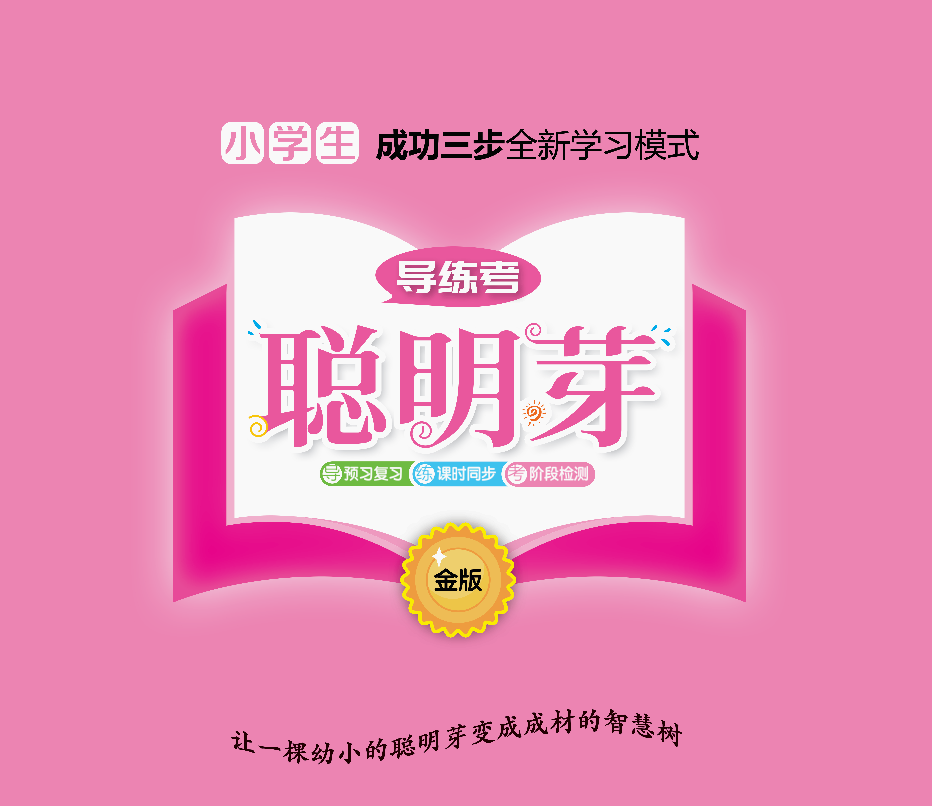